اهلاًوسهلاً  لحضرتكم اليوم فى هذا الصف يا ايها الطلاب!
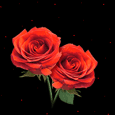 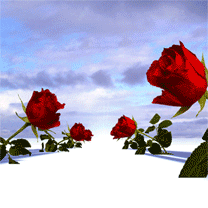 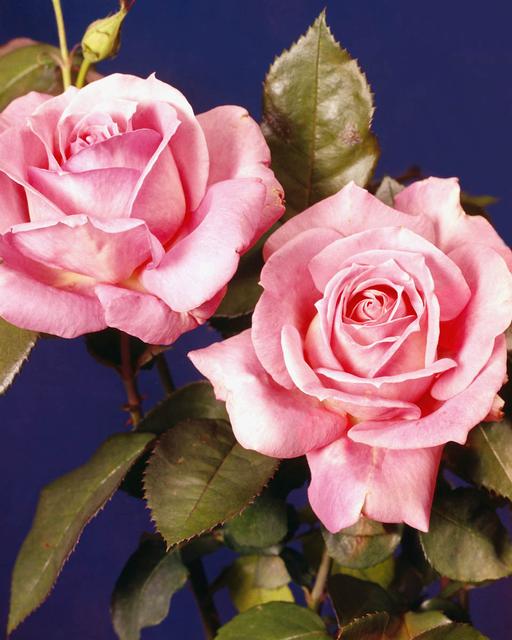 التعريف المعلم
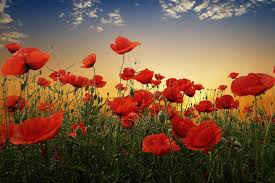 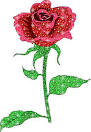 التعريف الدرس
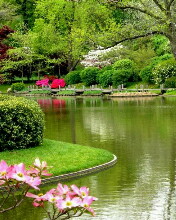 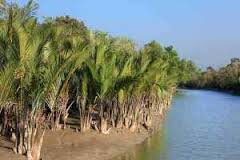 اختبار العلم قبله
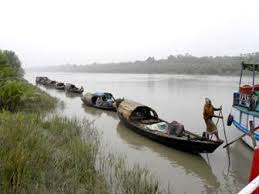 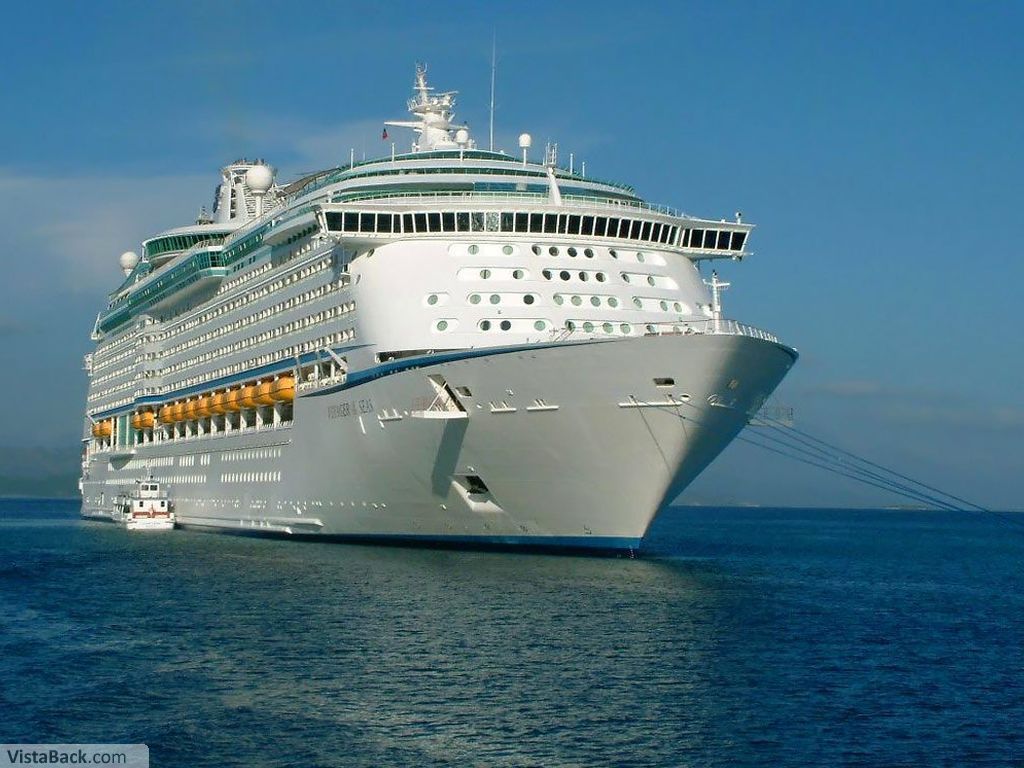 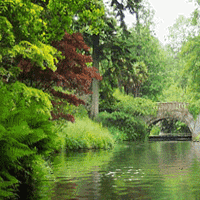 فاتحة الدرس
حب الوطن
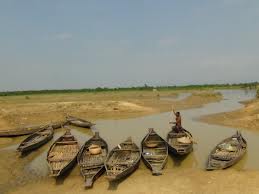 نتيجة الدرس
يقول الطلاب من هذا الدرس – 
 (1) كيف كان وطننا بنغلاديش ؟ 
 (2) ما نحفظه كل حين  ؟ 
 (3) كيف ندعو للوطن ؟  
 (4) ما نعمل للبلاد  ؟
افتتاح القراءة
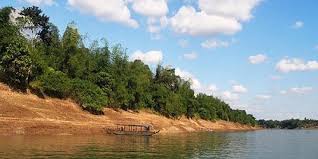 كل مواطن يحفظ وطنه من اعداء الداخل والخارج
قد ماتت اليوم انهار كثيرة فلا تجرى ميائها ولا تجرى السفن إلا موسم المطر-
اليوم قد هبطت على النهر سكينة اللحد العميق -
تتلوا على الدنيا وما فيها احاديث الدهور ولا تخشى الموانع فى الطريق -
العمل المفرد
احفظوا مفرداً نصف الشعر مع الترجمة -
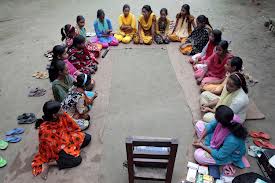 العمل المثنى
ابحثوا القرأة مثنى بمثنى -
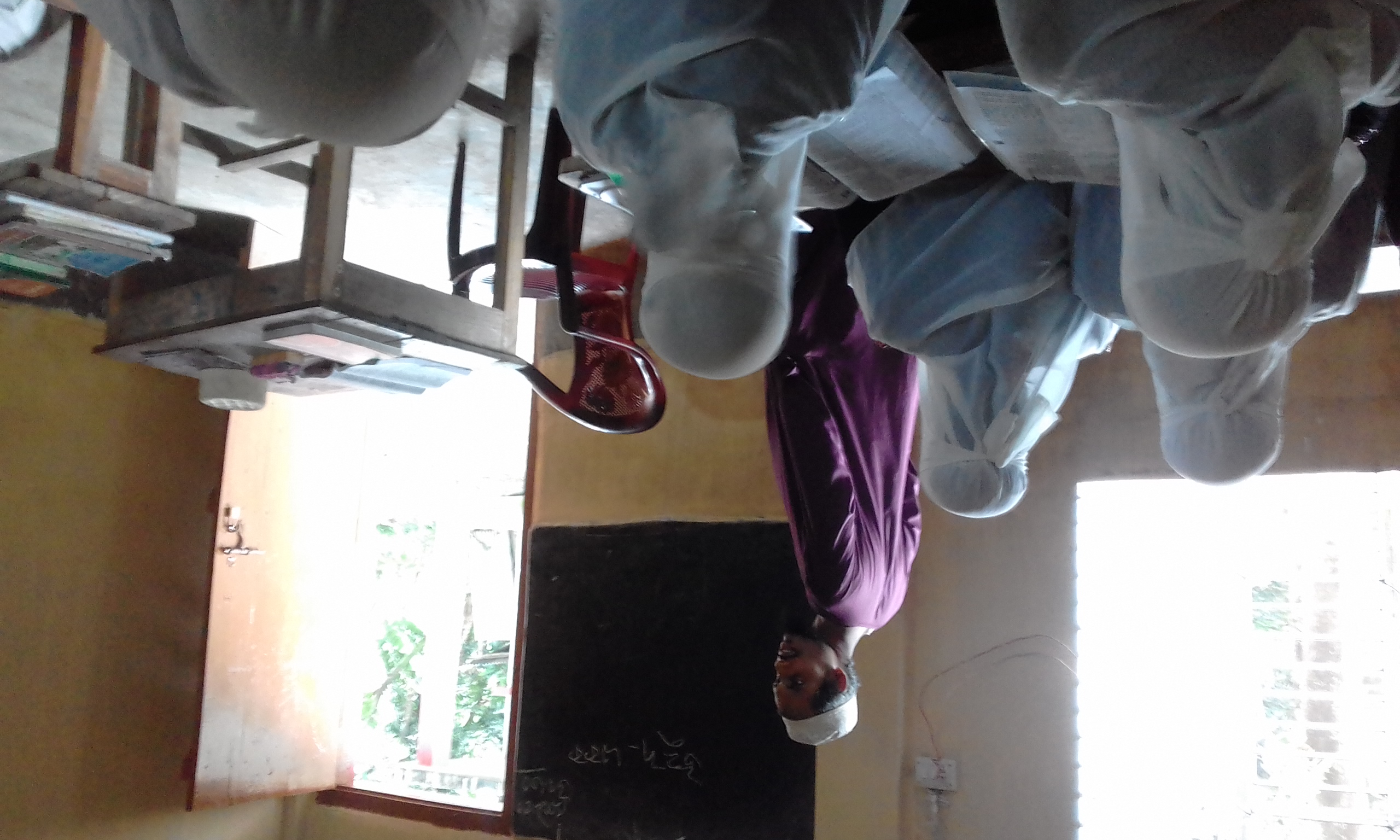 العمل الاجتماع
ابحثوا ما اشار الشاعر بقوله :  نحفظه كل حين * من العدو واللعين
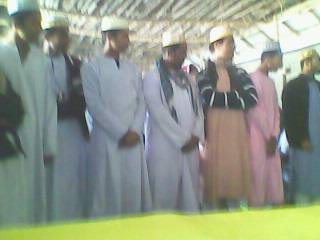 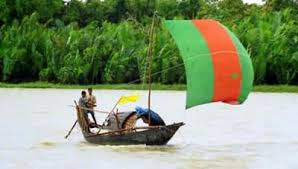 اصلية الدرس
1- كل يحب الوطن – 
2- وهو يعمل ويسعى لتقدمه – 
3- وهو يحفظ وطنه من اعداء الداخل والخارج – 
4- وهو يحاول لحفاظ وطنه -
امتحان الدرس
املاء الفراغ التالى بالضمير المناسب : 
1- --- نحب وطننا – 
2- --- يحب وطنه – 
3-  فاطمة تحب وطن ---- 
4- كلنا نحب وطن ----
الواجب المنزلى
(1) استخرج الافعال المضارعة من النص ثم حولها الى الماضى – 
 (2) اكتب خلاصة القصيدة باللغة العربية -
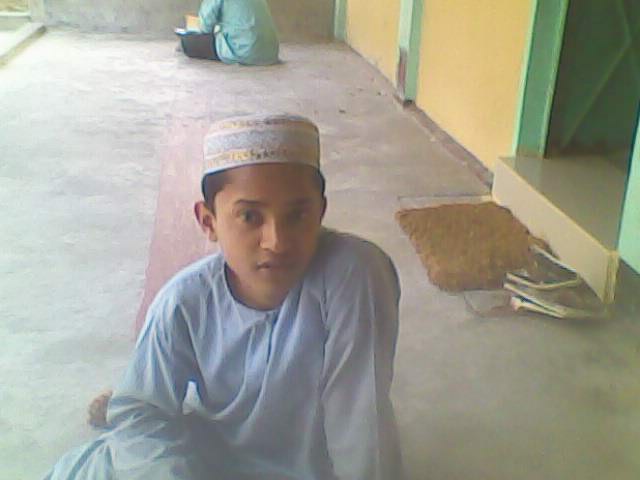 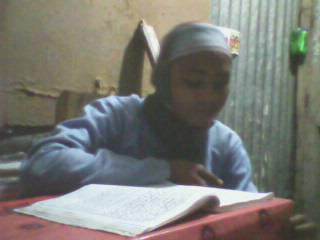 شكراً تفضلْ
شكرا اليوم من هذا الصف اختتمت هناك -
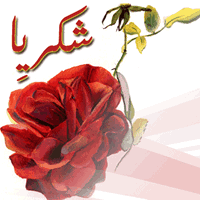